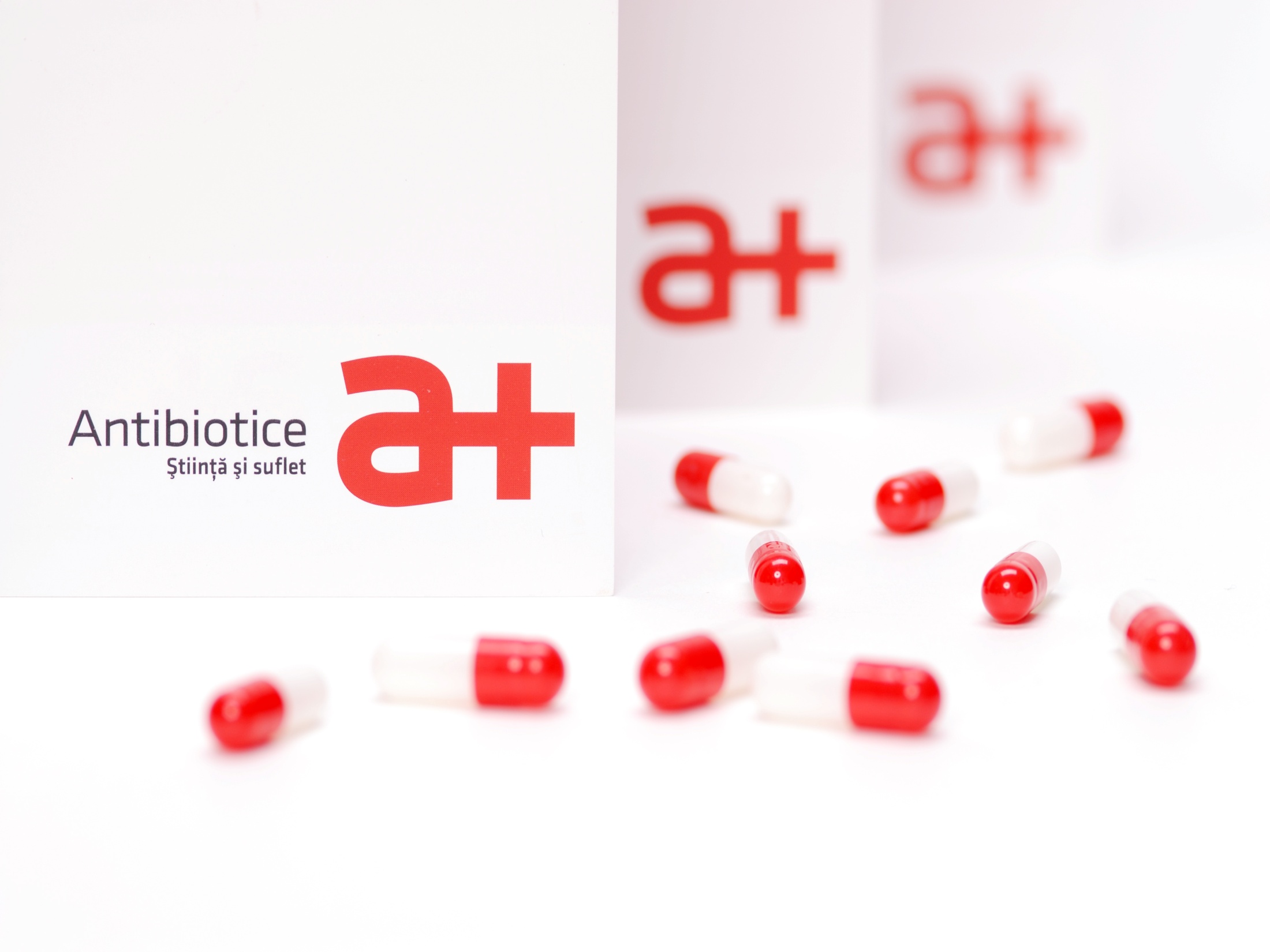 Prezentare companie
Tradition means continuity and recognition
www.antibiotice.ro
2
ATB symbol
Tradition means continuity and recognition
www.antibiotice.ro
3
ATB symbol
Antibiotice in the capital market
www.antibiotice.ro
4
ATB symbol
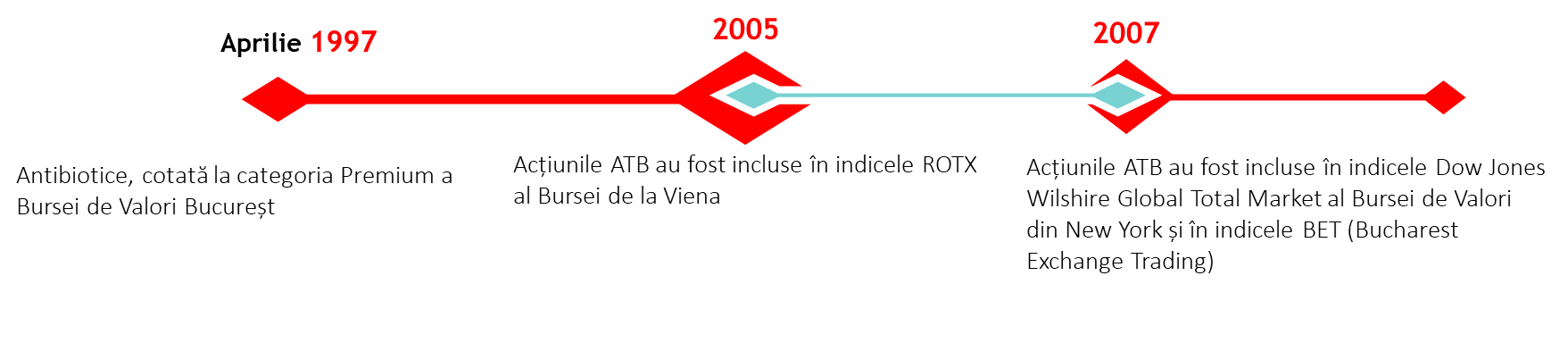 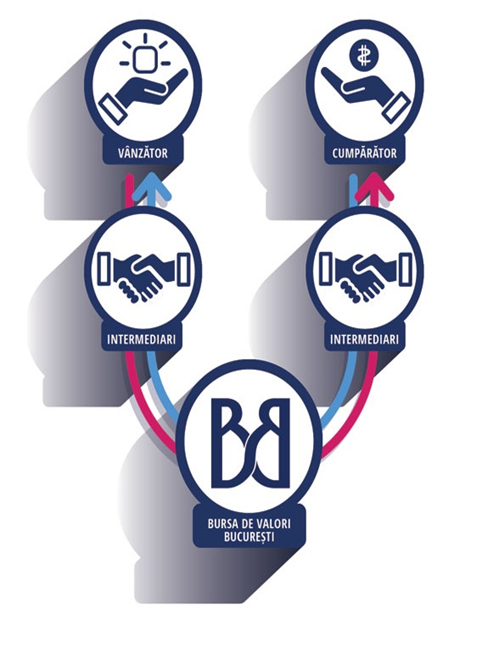 More than 740 milllion shares have been traded over 22 years of listing with a total trading value of over 276 million EUR.
Stock market capitalization 331,641,992 LEI
4,376,903 shares with a total value of 453,376 EUR were traded in the first 3 months of 2020.
Maximum price in the first three months 2020:
0.5400 LEI/share
www.antibiotice.ro
ATB symbol
Antibiotice today
A portfolio comprising 150 pharmaceutical products in 12 therapeutic classes;
8 manufacturing flows for: penicillins powder for solution for injection; penicillin capsules; non-beta-lactam capsules; cephalosporin capsules; tablets; ointments, creams, gels; pessaries; active substances obtained by biosynthesis;
Global leader in the production of Nystatin, active substance;
Leader in the production of beta-lactam antibiotics for injection in Romania;
Leader in the topicals segment (creams, ointments, gels) in Romania;
The main Romanian manufacturer of generic medicines;
5% of our turnover are invested in research – development projects;
Significant manufacturer of cardiovasculars, topicals for dermatological use,   nonsteroidal anti-inflammatory medicines and medicines for the central nervous system.
www.antibiotice.ro
ATB symbol
Domestic market
Sales revenue recorded on 31.03.2020 by our company amounted to 73.63 million LEI, up 13% compared to the value recorded at the end of the first quarter of the previous year. This increase was determined by the 48.7% increase in the sales revenue in the Romanian market.

Sales revenues in the domestic market:
In the context of the coronavirus pandemic:
our company's representatives kept in constant contact with the distributors, in order not to have syncopes in the supply of medicines and for the creation of stocks that would allow them to honour the orders in the shortest time;
our company's representatives kept in constant contact with the pharmacies from hospitals for identifying the need for medicines and fast delivering the orders; 
Antibiotice offered financial support and donated medicines for 10 hospitals in Romania.
www.antibiotice.ro
ATB symbol
Antibiotice in Q I 2020 in the pharmaceutical market in Romania
Ranked 1st  in the relevant market with a value market share of 13.8% at the end of Q I 2020;
Leader in terms of quantity to the following dosage forms: ointments (23.3%), suppositories and pessaries (44.2%) and powders for injection (71.1%);
Leader in the segment of generics & OTCs traded in hospitals, with a 16,5% market share;
Ranked  8th in the segment of generics & OTCs (with a 3.91%) market share;
Ranked 21st in the total pharmaceutical market (with a 1.83% market share).
www.antibiotice.ro
ATB symbol
Research & Development
The Research-Development activity has as its main objective the development of new medicines (topicals, tablets, capsules,  sterile products and other new pharmaceutical dosage forms), in accordance with the strategic development directions of the company until 2025.
CENTER FOR CLINICAL STUDIES
As regards the products under research in 2020, different research stages were completed in the first quarter for 12 projects, as follows:

three projects for the Sterile Products & Nystatin Division;
five new projects for the Topicals Division;
four new projects, of which two food supplements for the Oral Solids Division.
Three products were reauthorized  (2 pessaries and 1 ointment) from the portfolio of the Topicals Division and a Notification was submitted to the competent authorities for a new food supplement for immunity. 
We started the European procedures for registering two products from the anti-infective and cardiovascular classes.
Antibiotice has its own Center for Clinical Studies – one of the most modern in  Romania. It was founded în 2005, this investment amounting to over 10 million EUR.
In the Q1, the Center for Clinical Studies (CSC)  started the clinical study for a topical product already approved by the National Bioethics Committee for Medicines and Medical Devices (CNBMDM). 
This ongoing project is part of our company’s international expansion strategy.
Research - Development
www.antibiotice.ro
ATB symbol
Antibiotice supports the Romanian medical system
Our company resumed the production of Paracetamol and Novocalmin® because they have been included in most national guidelines in EU  as the first option when initiating the treatment for fever or pain caused by the COVID 19 infection.
Successfully completed steps for manufacturing the hydroxychloroquine-based medicine, an effective medicine for seriously ill patients infected with SARS-CoV-2 virus.
Three types of disinfectants, under authorization:
a hand sanitizer gel formula and 
two surface disinfectant formulas
www.antibiotice.ro
ATB symbol
Production of the Antibiotice company
135 million pharmaceutical units  under the form of tablets, capsules, parenteral products, topicals (ointments, creams, gels), suppositories and pessaries;

139 thousand BOU active substance (Nystatin)
The total value of production in the first quarter of 2020 amounted to 101.2 million LEI, comparable to that achieved in the same period of 2019. 


The production value of Nystatin, active substance and finished products sold in other territories, excluding Romania (27.45% of the total production value) rose by 14.2% compared to that achieved in the first quarter of I 2019.
www.antibiotice.ro
11
Simbol ATB
Business internaționalization
Our business develops internationally in 2020 focusing on the following directions:
Nystatin API – to consolidate and maintain the leading position in the world market of the active substance Nystatin
Nystatin sales increased by 13% compared to the planned level and by 27% compared to the same period of 2019, reaching a value of about 18 million LEI.
to increase the sales in the  territories in which we have representative offices
With the relaxation of the legislative limitations imposed by the pandemic situation on deliveries outside Romania, the quantities of anti-infectives manufactured for export will significantly increase in the next period (in particular those of the penicillin range, combinations of penicillin, paracetamol). Demand is correlated with the governments' immediate need for medication associated with SARS-CoV2 infections and also for creating  medium-term safety stocks.
to expand territorially,  the main pillar for a long-term growth focused on:
• developing the product portfolio in the current territories;
• accessing new markets in the ASEAN region, EU and Middle East, markets with a recognized consumption potential for anti-infective, dermatological and cardiovascular medication, traditional products for Antibiotice which is highly experienced in producing them.
www.antibiotice.ro
12
ATB symbol
Actions completed in the first quarter of 2020
Clarithromycin tablets  500 mg, a new anti-infective product was launched in the Vietnamese market;
Our specialists conducted a market study and completed the negotiations by establishing a long-term partnership with a local distributor experienced in the retail segment for accessing the Vietnamese market with 3 new dermatological products;

We accessed the hospital segment in the Republic of Moldova by winning the tender for                     3 antiinfective medicinal products;

Our company won the tender in Hungary for Amoxicillin/Clavulanic Acid 1,2 g sterile powder for injection in the project for accessing new European markets for anti-infective products;
 
We started the procedures for upgrading the file and the manufacturing for accessing the US market with two new anti-infectives for injection (Ampicilina/Sulbactam 1.5 g and 3 g) starting with June 2020;
 
We started the registration of two products (Meropenem sterile powder for injection and Lisinopril tablets) within the project for the Scandinavian countries;
 
A market study was conducted and negotiations were completed for accessing the Slovakia market with 4 anti-infective medicinal products, sterile poder for injection;
 
A market study was conducted and negotiations were completed for accessing the Germany market with 7 anti-infective medicinal products, sterile poder for injection;
www.antibiotice.ro
13
ATB symbol
Comprehensive income statement
www.antibiotice.ro
14
ATB symbol
Statement of financial position
www.antibiotice.ro
15
ATB symbol
Statement of financial position
www.antibiotice.ro
ATB symbol
Investment breakdown
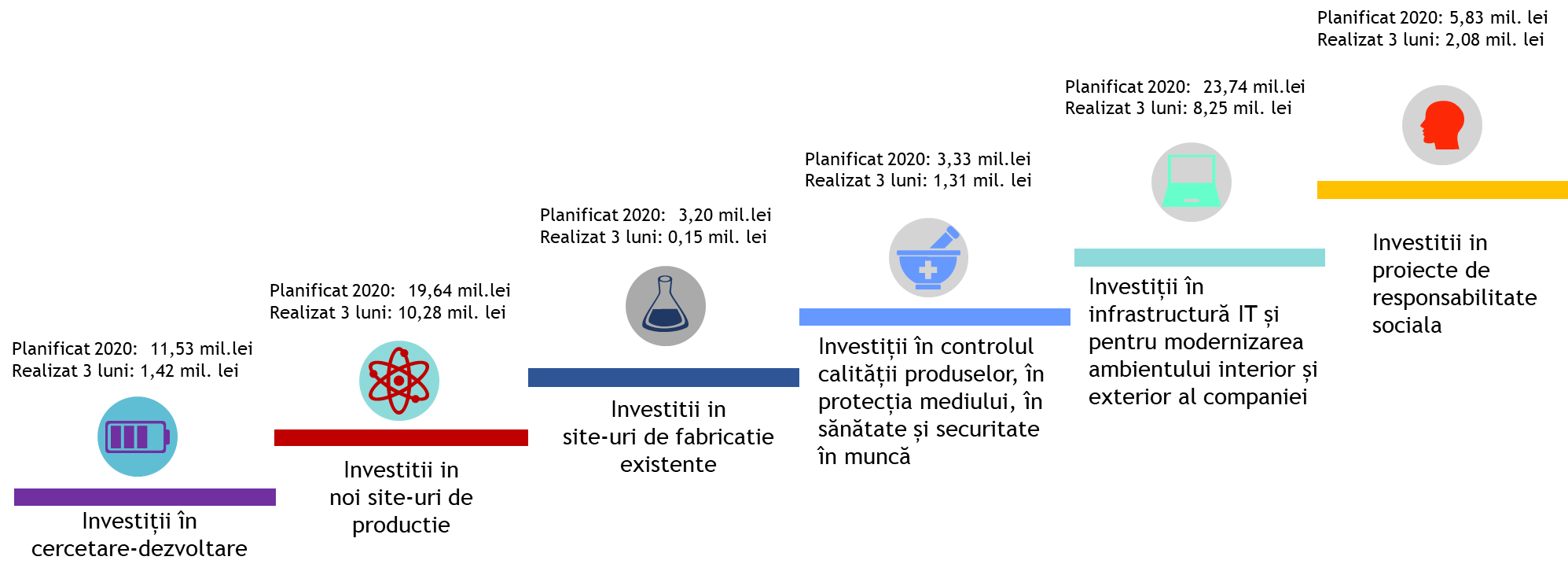 Simbol ATB
www.antibiotice.ro
Measures Against the COVID-19 outbreak
Scenario 1
To reduce the indirectly productive activities by working from home.
ATB
CRISIS TEAM
SCENARIO 1
Scenario 3 

– forced in two cases (a confirmed case or if obliged by the authorities)  to stop the productive and unproductive activities, securing and monitoring the manufacturing site.
Scenario 2 

To completely interrupt the  indirectly productive activities and limit the production ones.
SCENARIO 3
SCENARIO 2
www.antibiotice.ro
ATB symbol
The first measures taken to protect the health of our employees:
installation of disinfectant dispensers and disinfectant rubber mats at each workplace and at all the main entrances;
providing employees with the necessary sanitary and protective materials on a daily basis: masks, gloves, hand and surface disinfectants, etc.;
performing daily medical examinations by our own medical staff (3 doctors and 5 nurses) and isolating at home the employees with respiratory diseases;
periodic disinfection of traffic contact surfaces (doors, handles, taps, railings, etc.) and company buses;
cancellation of domestic events and business trips in the country and abroad;
limiting to the maximum the access of visitors in the company;
rigorous monitoring of freight transport coming from the country and from abroad, access being allowed only after disinfection of the vehicle and after checking the clinical condition of drivers according to established procedures;
constant information of employees (email, social media, displayed at workplaces / in buses) on the increase of hygiene measures and the daily situation on the platform;
introducing work at home for employees who were able to do so;
daily disinfection of employee transport buses and common areas, by nebulization;
medical examinations among employees, imposing distances at the entrance to the factory and at workplaces (1.5 - 2 meters);
wearing a mask and gloves, from the moment of boarding the transport buses and later at work, have became mandatory.
Isolation Center a+ for our own employees and collaborators
The Isolation Center a+ has 4 rooms with 8 beds, it is properly equipped (with disinfectants and cleaning materials, first-line medicines to treat respiratory diseases, personal protective equipment, as well as hygiene materials). The light forms of the current disease can be treated here.
www.antibiotice.ro
ATB symbol
Conclusions
Antibiotice in the first quarter of 2020:

Sales revenue increased by 13% compared to the value recorded in the same period of the previous year;

Operating profit up 6%, compared to the value recorded in the same period of the previous year;

Our company supports the public health system by adapting the product portfolio and manufacturing programs, as well as by ensuring the continuity of deliveries;

Our company has been protecting the health and safety of employees at work by implementing measures to prevent the spread of SARS-CoV-2 virus.
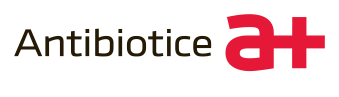 Thank you!
2020